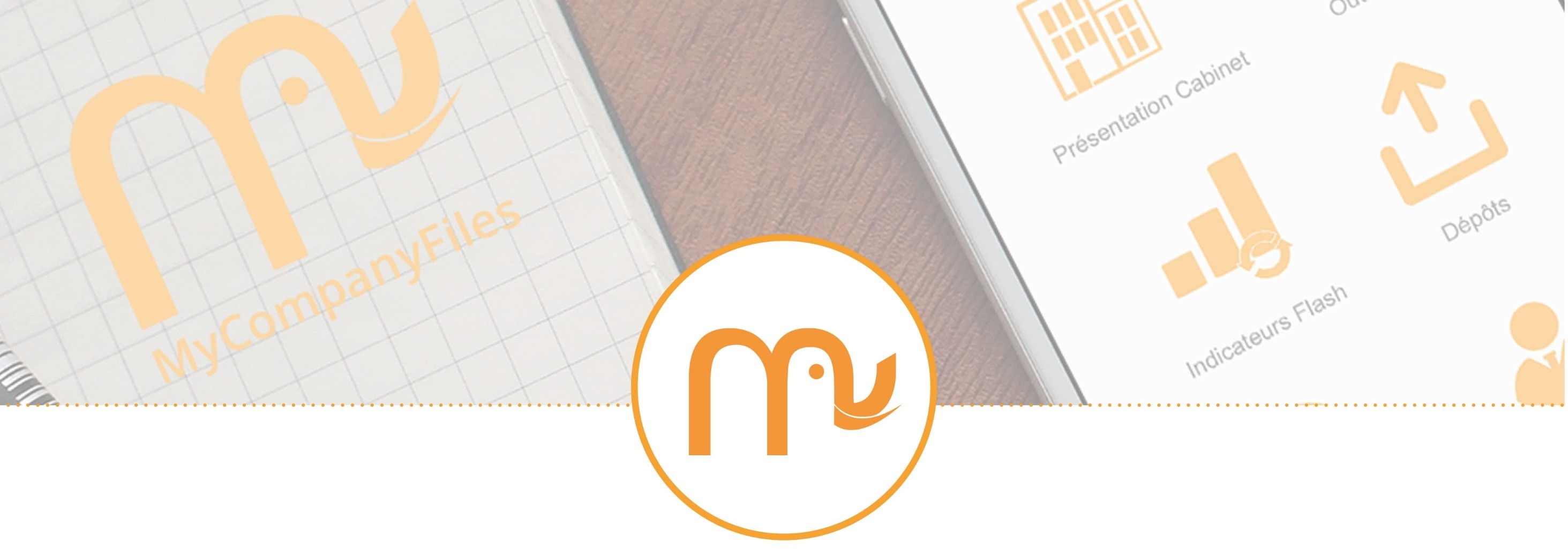 Exemple de Guide Utilisateur
Pour les clients du cabinet
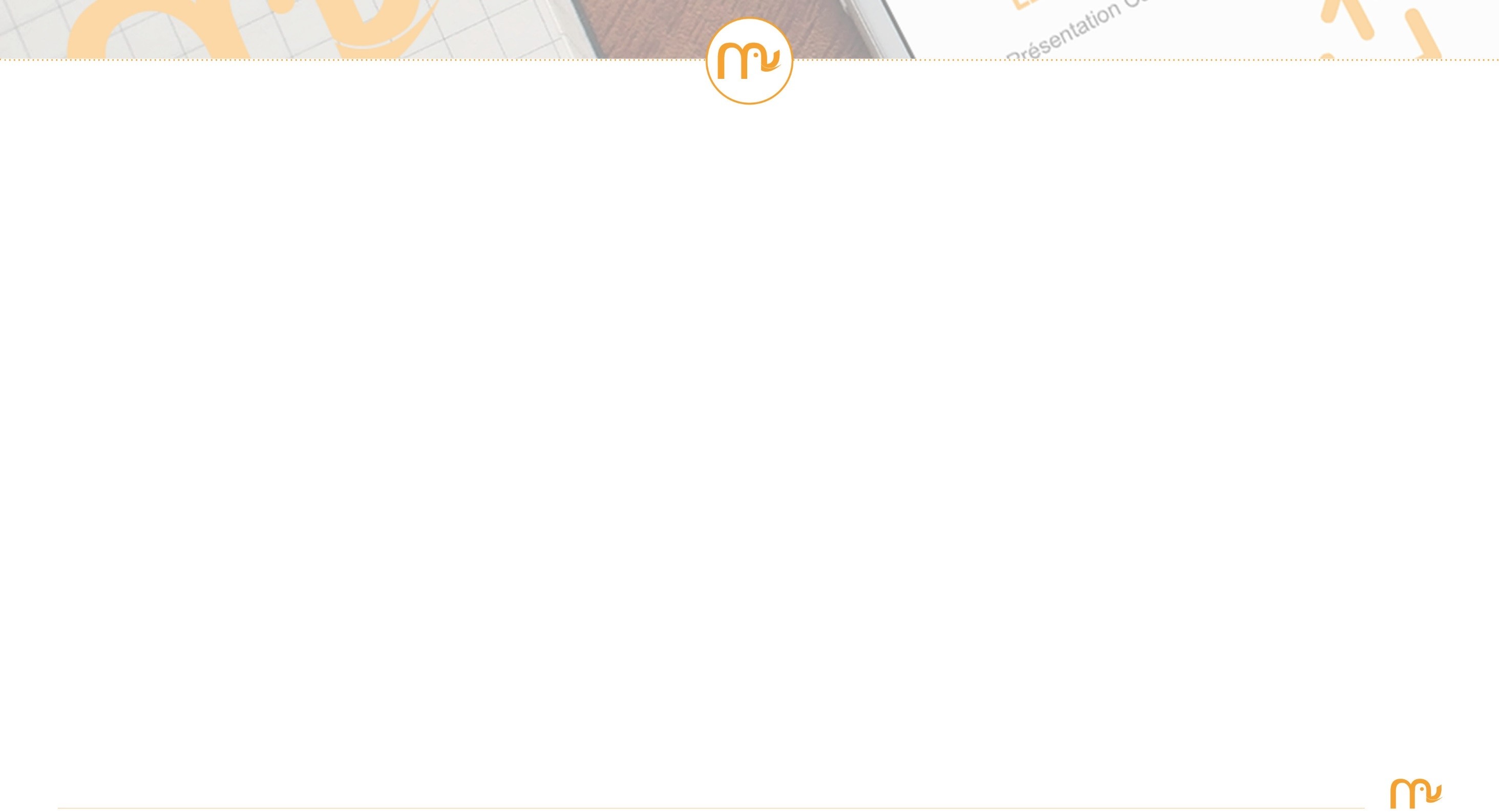 Nous vous invitons à vous inspirer  de ce guide (réalisé par un cabinet  pour ses clients) afin de réaliser  votre propre « guide utilisateur » à  partager avec vos clients.

Vous pourrez par exemple le joindre  (au format PDF) à l’email  d’information que vous envoyez à  vos clients pour leur donner accès à  la plateforme
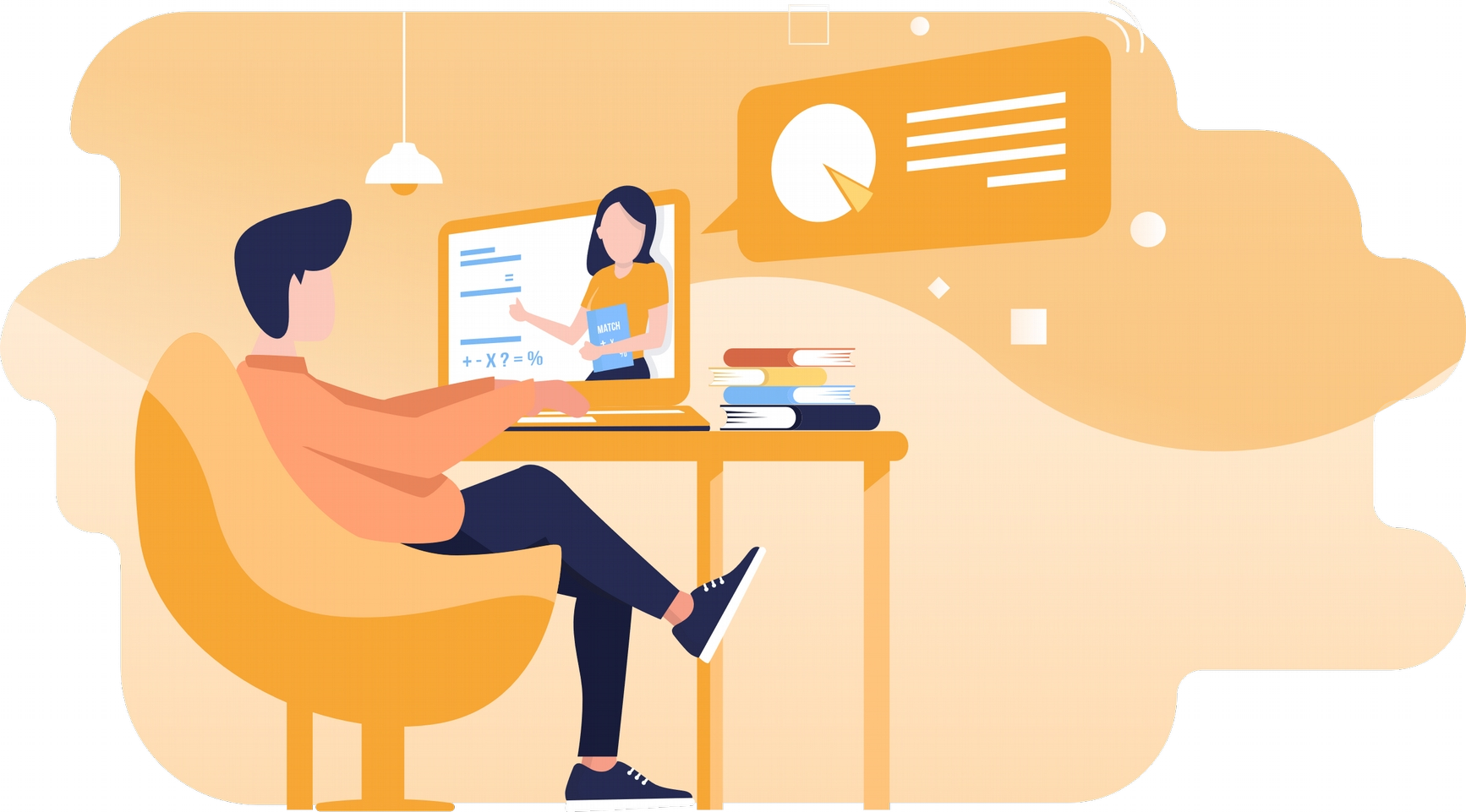 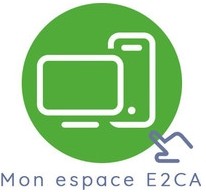 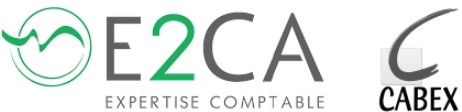 Connexion
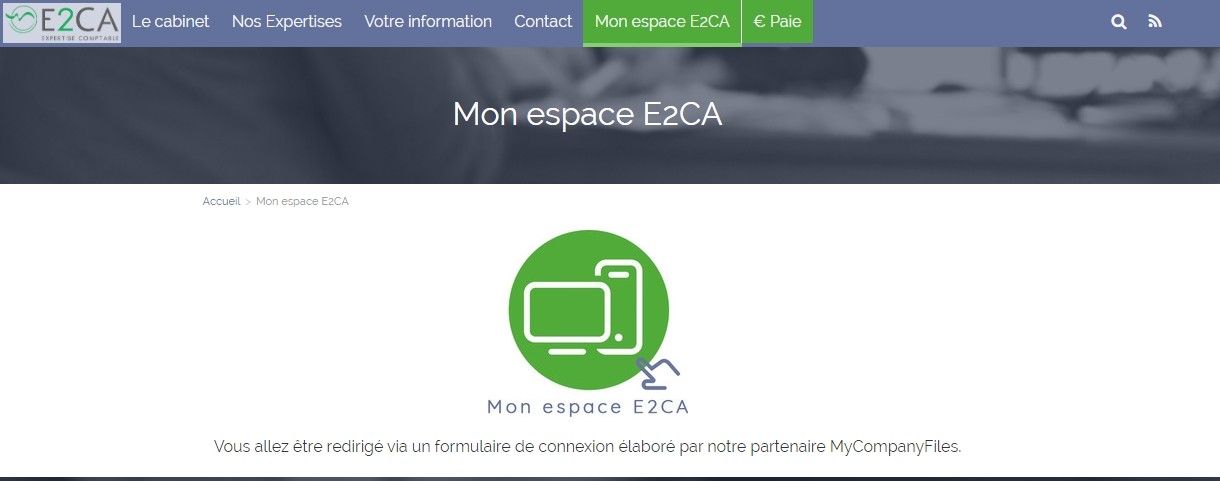 Bienvenue sur votre espace E2CA
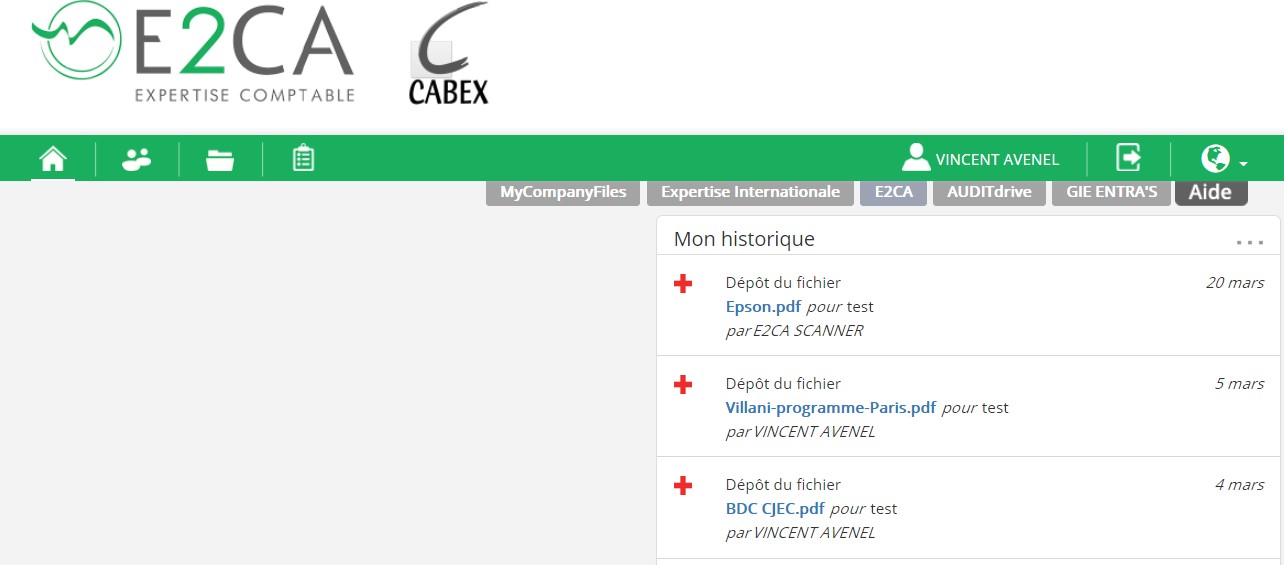 Cliquez ici pour accéder  à vos dossiers
Déposez vos pièces comptables
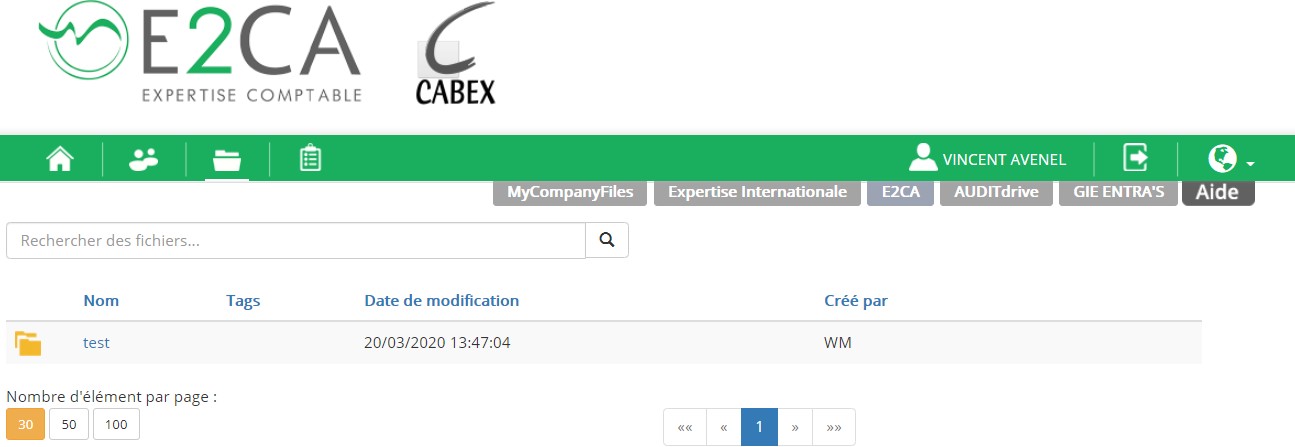 Sélectionnez votre dossier  dans lequel vous souhaitez  déposer des pièces
Déposez vos pièces comptables
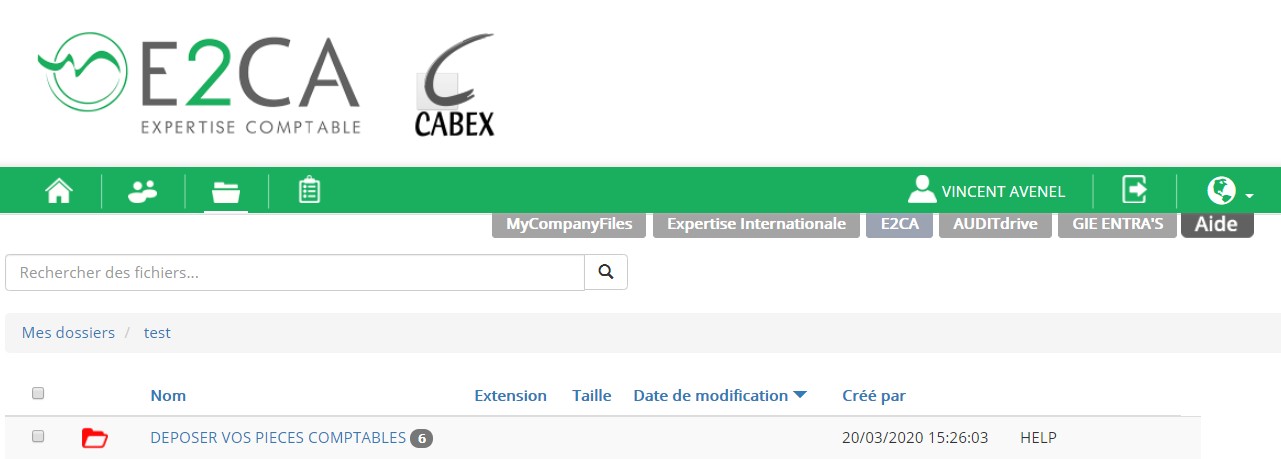 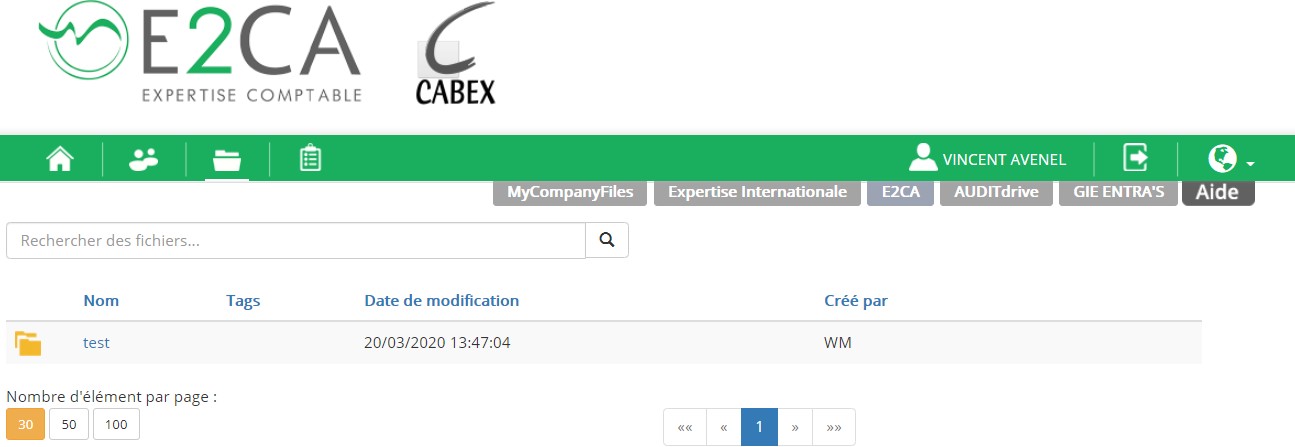 Cliquez sur «DEPOSER VOS  PIECES COMPTABLES »
Déposez vos pièces comptables
Sélectionnez la nature de la  pièce
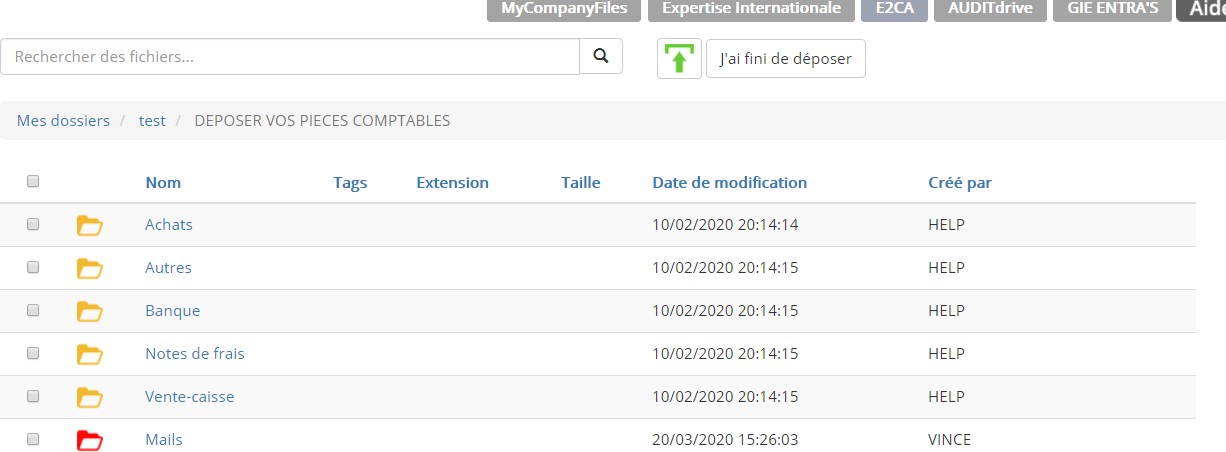 Déposez vos pièces comptables
Cliquez ici pour déposer  la pièce et sélectionnez la  sur votre ordinateur
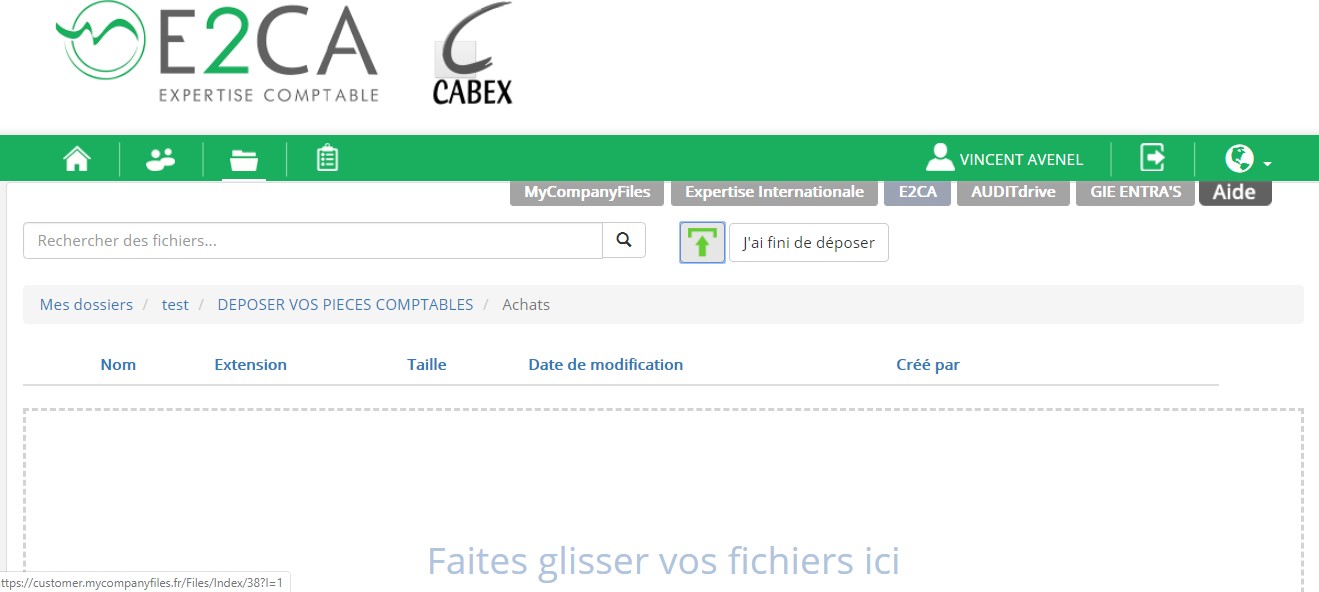 Communiquez votre dépôt le  à votre Expert
Cliquez ici pour
communiquer à votre expert le  dépôt.
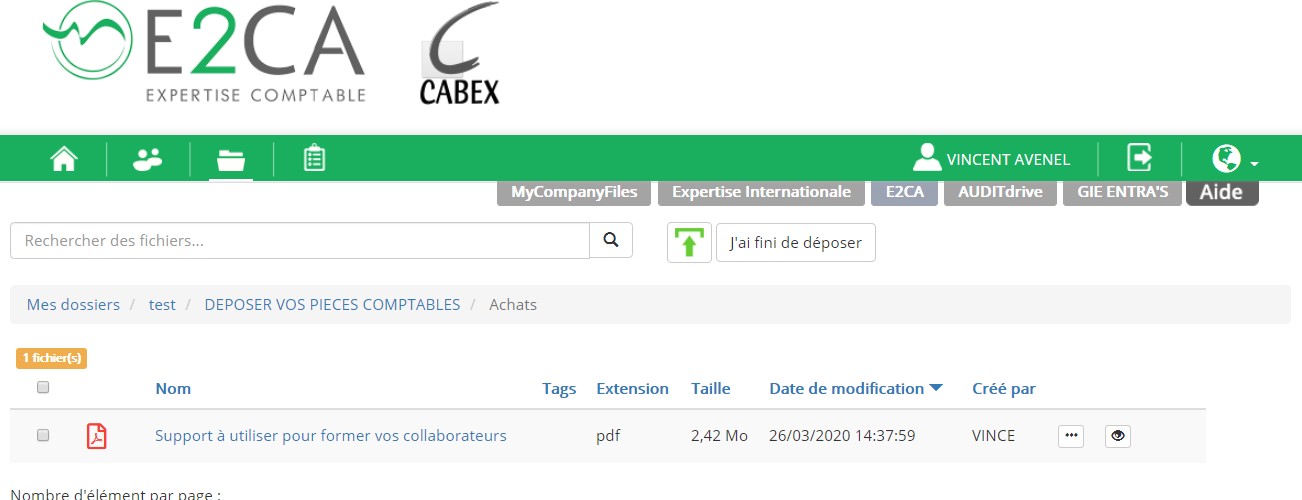 Communiquez votre dépôt le  à votre Expert
Cliquez sur
« Envoyer »
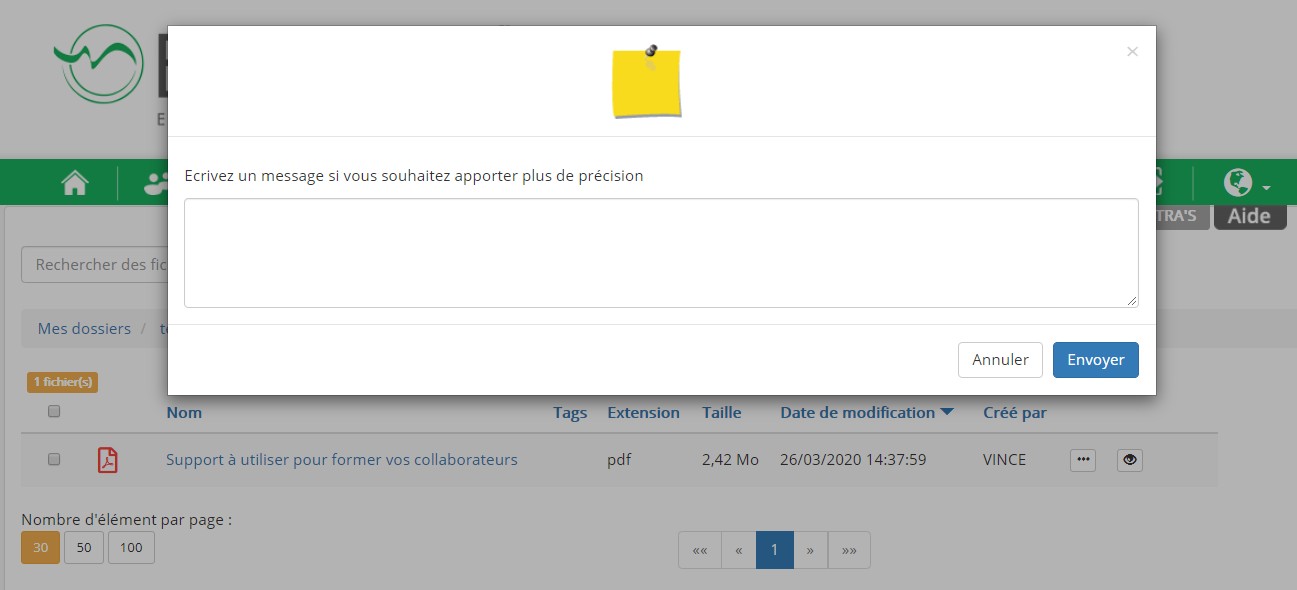 Vous pouvez télécharger l’application  smartphone du Cabinet
Prenez une photo !
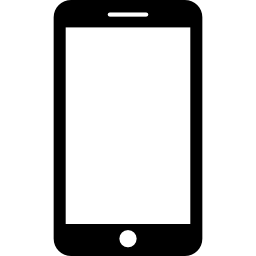 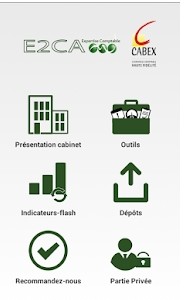 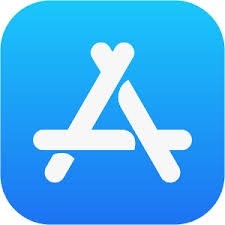 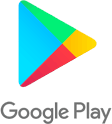 https://play.google.c  om/store/apps/detail  s?id=com.activity.e2  ca&hl=fr
https://itunes.apple.c  om/us/app/e2ca-expe  rt-comptable/id13094  72054?l=fr&
Vous pouvez envoyer un mail à  la Plateforme
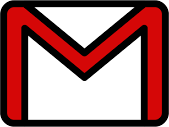 Envoyer un mail à :  e2ca.depot@gmail.com

Dans le cas de plusieurs dossiers :
Vous devez mettre en objet du mail "%le_nom_du_dossier"
MERCI